How much risk does Ransomware pose to your organization?
Professional due care?
Any liability for downstream losses?
How does being “critical infrastructure” affect liability?
A 7-10 day recovery to normal operations within tolerance?
Cyber Insurance contributing?
What organizations suffered financial losses?
Copyright 2019 FAIR Institute, Inc.
Which best describes your agreement with the following statement: “In order to achieve cost-effective cyber risk management, you must be quantifying cyber risk in financial terms.”
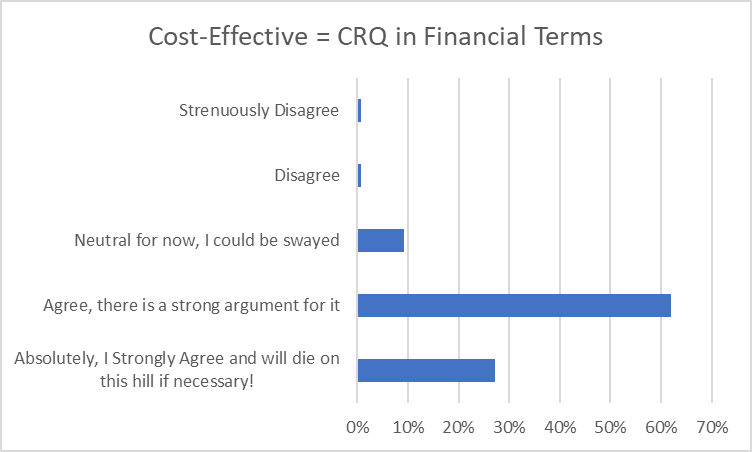 May 2020
[Speaker Notes: Jack, do you have any idea where this quote came from?  Let’s talk about the merits of this statement. 

We have to do better quantitative measurement.  Even if you are doing qualitative, the best you can do is put things into buckets.  Severe limitations to qualitative measurements.  You can make improvements.

But you are limited with how far you can get with qualitative. 



Q3 - Jack, are you ready to die on the hill defending cyber risk quantification to achieve cost-effective cyber risk management?]
Select the top benefit of the FAIR value proposition that is most important to you in your current role.
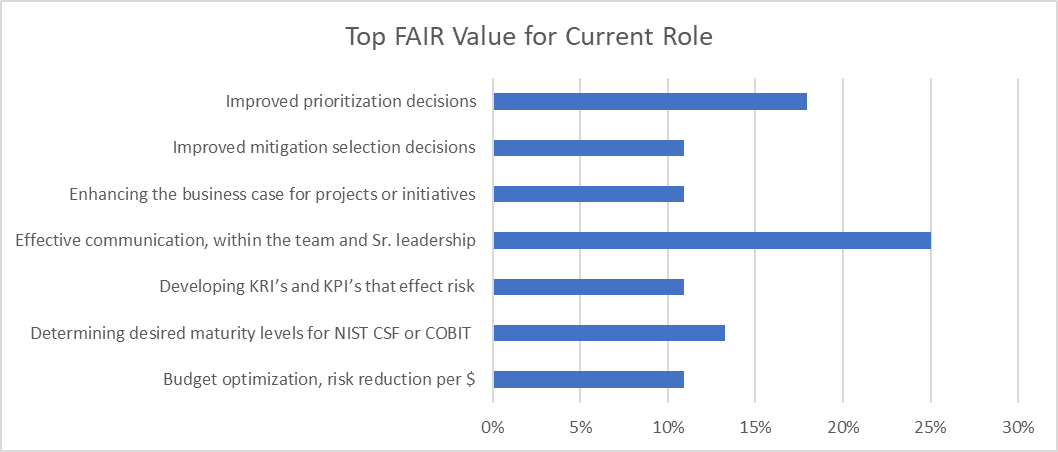 May 2020
[Speaker Notes: FAIR CRQ is like a swiss army knife, and these are all challenging areas that are not addressed well with other methods or frameworks. 

Q2 - Jack, as you consider the value proposition to an organization for investing in the capability to employ FAIR based cyber risk quantification, do you see any trends in who is driving the adoption decision and what is most important to them?]
Ohio Chapter
13 MAY 2021
Joe Tanner, Co-ChairMike Radigan, Co-ChairAaron Schaub, Vice-Chair, ColumbusPaul Frenken, Vice-Chair, Columbus
Apps Garcia, Vice-Chair, Cincinnati
Agenda
Pre-Event Chatter 
Colonial Pipeline and Professional Due Care
Welcome and Chapter Business (10 mins)
Presentation by Jack Whitsitt (30 mins)
Q&A with Jack (10 mins)
Peer networking breakouts (20 mins)
FAIR war stories (15 mins)
Wrap-up (5 mins)
Copyright 2019 FAIR Institute, Inc.
About the FAIR Institute
The FAIR Institute is a non-profit expert organization dedicated to enabling business-aligned and cost-effective risk management
Universities offering 
FAIR courses
23 Local Chapters
Workgroups
30
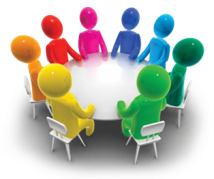 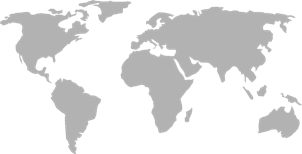 16
5
Based on the Open FAIR Standard
Leadership & Board Members
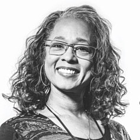 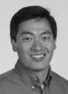 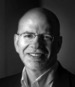 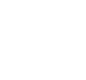 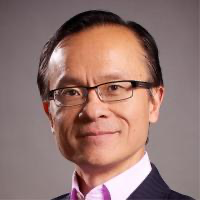 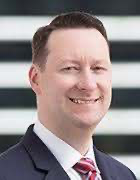 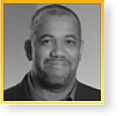 La’Treall Maddox 
Strategy Risk ManagerCisco
Jack Jones
Chairman, FAIR InstituteChief Risk Scientist, RiskLens
Sounil YuAuthorCyber Defense Matrix
James Lam
Board Member
eTrade
Chris Porter 
CISOFannie Mae
Kim Jones
Director, Security Operations
Intuit
Education | Collaboration | Best Practices
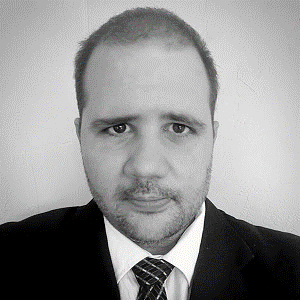 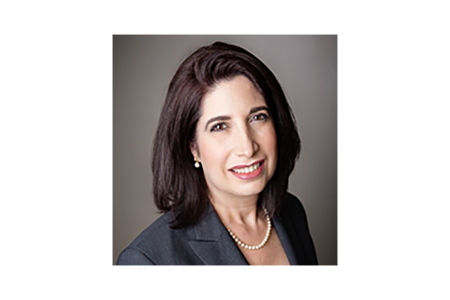 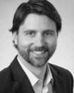 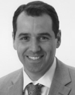 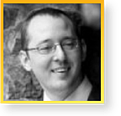 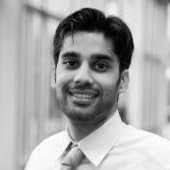 10,400+ 
Members
Jack Whitsitt
SVP & FAIR Team LeadBank of America
Donna Gallaher
CEONew Ocean Enterprises
Omar Khawaja
CISOHighmark Health
Wade Baker
Founder Cyentia InstituteProf. Integrated Security, VA Tech
Nicola (Nick) Sanna
President FAIR InstituteCEO RiskLens
Evan Wheeler 
VP of Risk Management
NVDR, Inc
6
[Speaker Notes: We are at 10,700 members and the open fair foundation certification is at 987]
Greater Ohio Chapter Opportunities
Become a member of the FAIR Institute (free) and “Join” the Chapter https://www.fairinstitute.org/
Copyright 2019 FAIR Institute, Inc.
Ohio Chapter Meeting Format
Quarterly on Thurs Aug 19, Nov 11 
Local In-Person: TBD 
Agenda / Content Each Meeting (1.5 Class A CPE – self-reported )
Chapter business
Presentation
Networking 
Advanced Track - Topic or Panel  
Special Interest Groups
Open FAIR Foundation Certification Study Group
Copyright 2019 FAIR Institute, Inc.
[Speaker Notes: The]
"What They Didn't Teach You in FAIR School“Jack Whitsittfair institute board advisorsira board membercybersecurity psychologistall around good guy
Copyright 2019 FAIR Institute, Inc.
Post Event Response Survey General Discussion Q&A
Mike Radigan
Co-Chair, Ohio Chapter
mradigan@businessofsecurity.com

Joe Tanner
Co-Chair, Ohio Chapter
joseph.tanner99@gmail.com 
Luke Bader
Director, Membership and Programs
lbader@fairinstitute.org
16